Путь к звёздам
Игра, посвящённая Дню космонавтики
Космический марафонI тур. «Кто это?»
Вопрос 1
Через люк шлюзового устройства этот космонавт, одетый в мягкий защитный скафандр, вышел из корабля. За бортом провёл 10 минут. Они показали, что в космосе можно работать. Как звали этого космонавта?
1. Циолковский К.
2. Королёв С.
3. Гагарин Ю.
4. Титов Г.
5. Леонов А.
Правильный ответ
А.Леонов
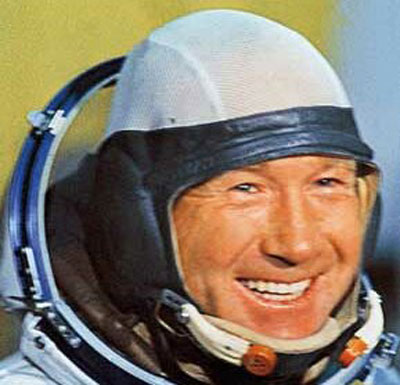 Космический марафонI тур. «Кто это?»
Вопрос 2
Этот учёный «научил» ракеты летать в космос, а также изобрёл многоступенчатую ракету. Им придуманы газовые рули для управления ракетой в космосе и атмосфере.
1. Циолковский К.
2. Королёв С.
3. Гагарин Ю.
4. Титов Г.
5. Леонов А.
Правильный ответ
Циолковский К.
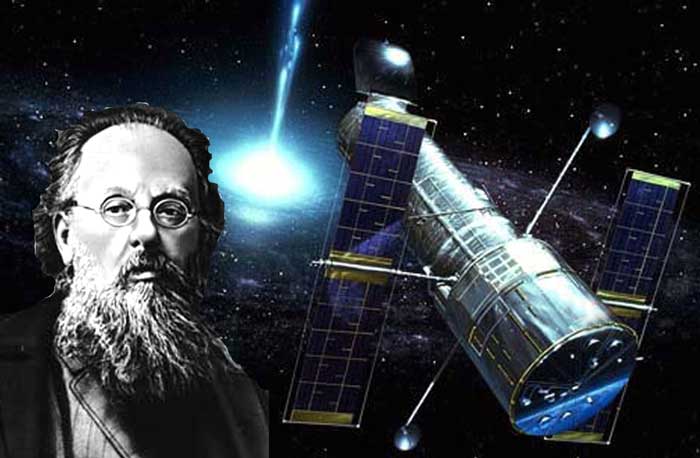 Космический марафонI тур. «Кто это?»
Вопрос 3
1. Циолковский К.
2. Королёв С.
3. Гагарин Ю.
4. Титов Г.
5. Леонов А.
12 апреля 1961 года с космодрома Байконур поднялся в небо космический корабль «Восток» с человеком на борту. Как звали первого космонавта?
Правильный ответ
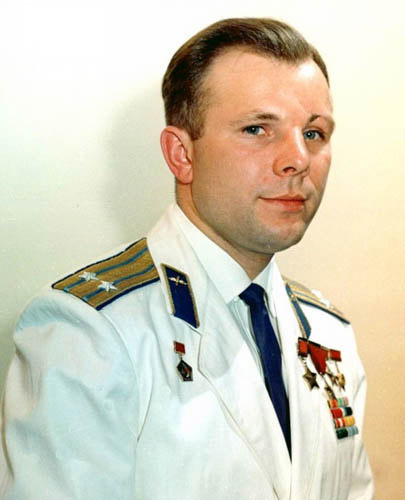 Гагарин Ю.
Космический марафонII тур. «Вопрос-тест»
Вопрос 1
Какое время длился полёт Юрия Гагарина?
а) 106 минут
б) 208 минут
в) 108 минут
Правильный ответ
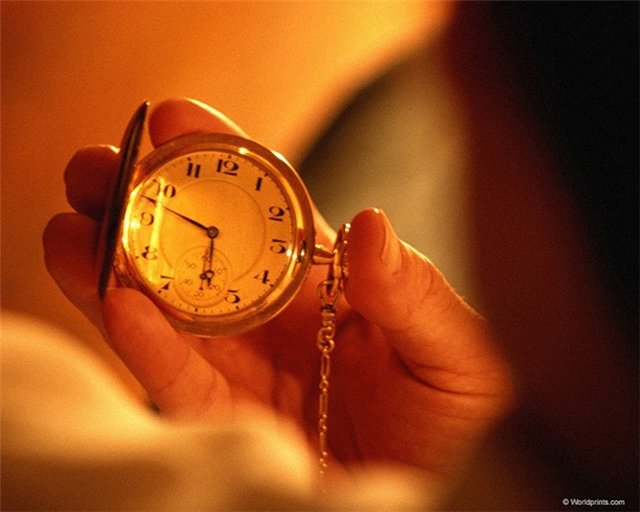 108 минут
Космический марафонII тур. «Вопрос-тест»
Вопрос 2
О чём идёт речь? Это устройство было известно людям давно. Возможно, оно появилось в Древнем Китае – родине пороха. Эти  устройства использовались во время народных празднеств, а также применялось и в военном деле.
а) спутник
б) ракета
в) шлем
Правильный ответ
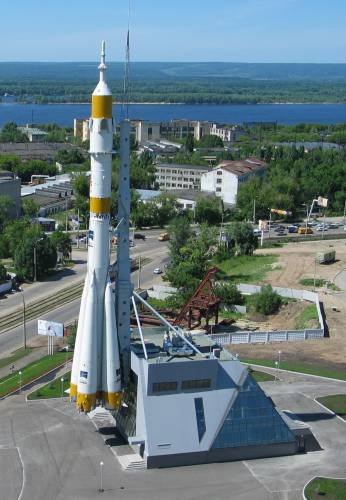 Ракета
Космический марафонII тур. «Вопрос-тест»
Вопрос 3
Как назывался космический корабль, на котором Ю.Гагарин совершил первый полёт в космос?
а) «Восток»
б) «Восход»
в) «Луна»
Правильный ответ
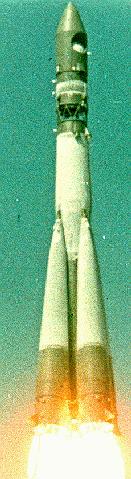 Восток
Космический марафонII тур. «Вопрос-тест»
Вопрос 4
Как называется космодром, с которого отправляются в космос все космические корабли?
а) Альтаир
б) Кондуит
в) Байконур
Правильный ответ
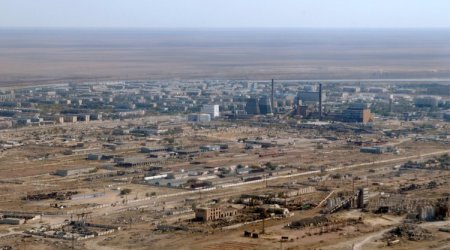 Байконур
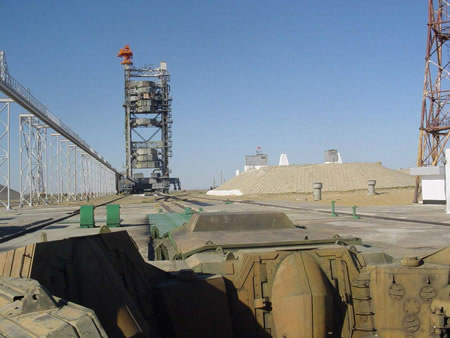 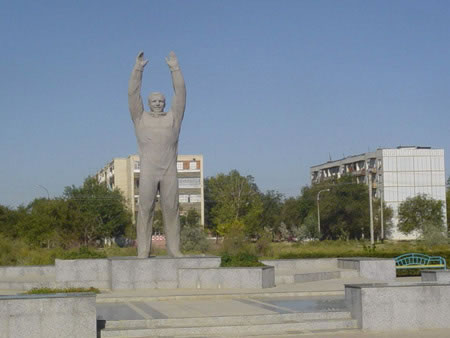 Космический марафонII тур. «Вопрос-тест»
Вопрос 5
Как называется снаряжение для человека, который работает в космосе?
а) Скафандр
б) Акваланг
в) Саркофаг
Правильный ответ
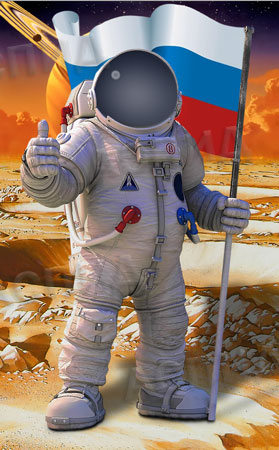 Скафандр
Космический марафонIII тур. «Художники»
Рисуем на тему «Я вижу в телескоп…»
?
Космический марафон IV тур. «О чём идёт речь?»
Вопрос 1
С давних времён люди обожествляют это явление. Древние греки считали, что это явление наступает, когда «встала из мрака младая с перстами пурпурными Эос». Эти слова принадлежат Гомеру. Он описывает, как богиня Эос мчится на колеснице, запряжённой белыми лошадьми, возвещая поведение своего брата Гелиоса – бога Солнца. Древние римляне богиню Эос называли Авророй.
Это явление происходит после захода солнца или перед его восходом.
Правильный ответ
Заря
Космический марафон IV тур. «О чём идёт речь?»
Вопрос 2
Это, пожалуй, самое красивое, самое красочное световое явление в природе. Игра света и цвета зачаровывает, меняется на глазах картина свечения. На русском Севере это явление называли пазорями и сполохами.  Пазорями – возможно за сходство по окраске с зорями. Сполохами – от слов «сполошить,  тревожить, беспокоить». М.В.Ломоносов, наблюдая это явление, образно называл его «пожаром небес».
Правильный ответ
Северное сияние
Космический марафон IV тур. «О чём идёт речь?»
Вопрос 3
Переход от тьмы к свету и наоборот занимает некоторый промежуток времени, который и называется…
Правильный ответ
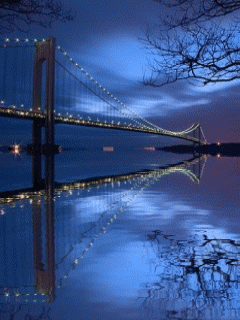 Сумерки
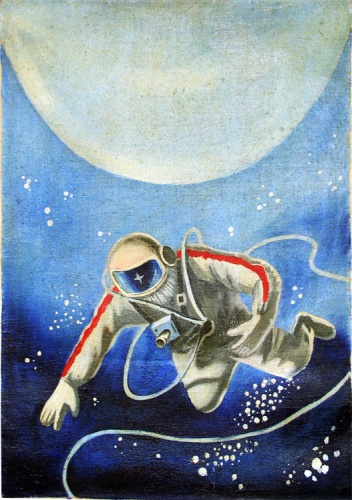 Космический марафонV тур. «Напиши рассказ»
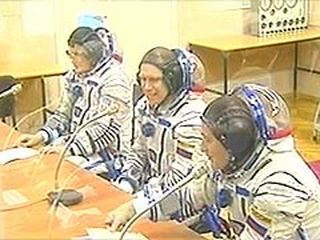 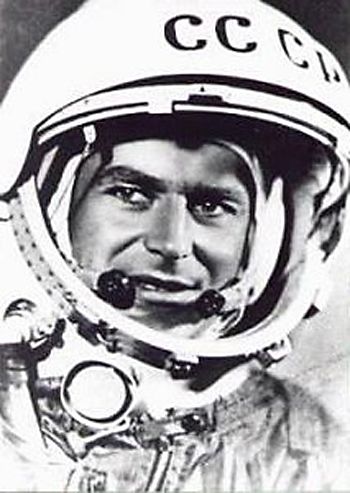 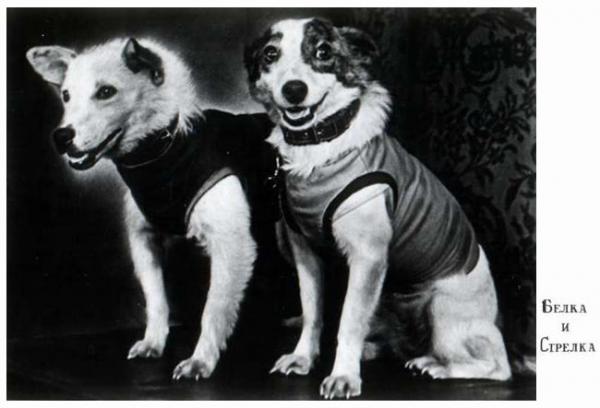